Strabismus surgery before versus after completion of amblyopia therapy in childrenSanita Korah, Swetha Philip, Smitha Jasper, Aileen Antonio-Santos, Andrew BraganzaIssue 10, 2014
A presentation to:
Meeting name
Date
Table of Contents
01: Background
Visual development is not complete at birth; taking 2+ years to fully develop
Abnormalities, such as amblyopia and strabismus, can hinder development of three-dimensional sight
There is not current standard practice to treat amblyopia and strabismus 
OBJECTIVE:
To study the functional and anatomic (ocular alignment) outcomes of strabismus surgery before completion of amblyopia therapy as compared with surgery after completion of amblyopia therapy in children under seven years of age.
02: Types of studies
No studies were identified that fit the inclusion criteria.
05: Conclusions
“There is a need for prospective RCTs to investigate strabismus surgery in the presence of strabismus amblyopia.”
“The optimal timing of when to perform strabismus surgery in children with amblyopia is unknown.”
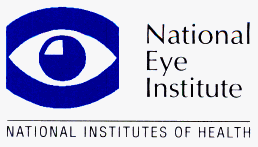 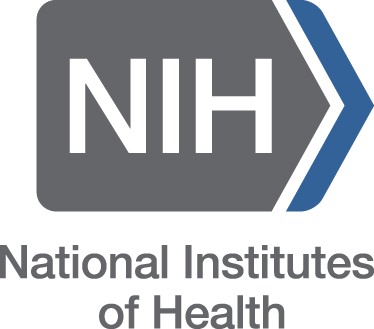 06: Acknowledgements
Cochrane Eyes and Vision US Satellite, funded by the National Eye Institute, National Institutes of Health
Cochrane Eyes and Vision Editorial Base, funded by the UK National Health Service Research and Development Programme
Sanita Korah, Swetha Philip, Smitha Jasper, Aileen Antonio-Santos, Andrew Braganza
Review citation
Korah S, Philip S, Jasper S, Antonio-Santos A, Braganza A. Strabismus surgery before versus after completion of amblyopia therapy in children. Cochrane Database of Systematic Reviews 2014, Issue 10. Art. No.: CD009272. DOI: 10.1002/14651858.CD009272.pub2